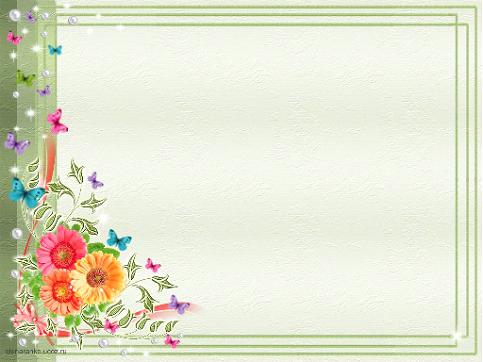 I ТУР
Интеллектуально – познавательная
игра 
«Поле Чудес»
«Букет  для  мамы»


Подготовил: 
учитель математики МБОУ «ООШ»
 с.Усть-Лыжа Кияшева Т.В.
этот  цветок  похож  на  перевернутый  головной  убор:  именуют  его  «лала»,  «лола», «ляля».  Какое  же  настоящее  название  этого  цветка?
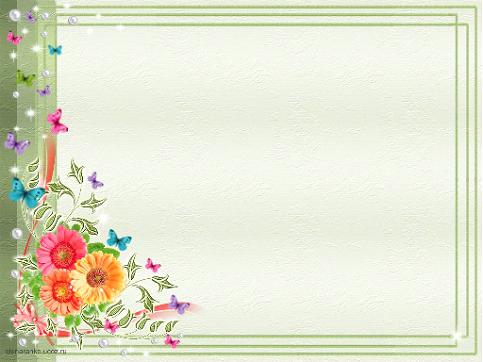 I ТУР
I ТУР
этот  цветок  похож  на  перевернутый  головной  убор:  именуют  его  «лала»,  «лола», «ляля».  Какое  же  настоящее  название  этого  цветка?
этот  цветок  похож  на  перевернутый  головной  убор:  именуют  его  «лала»,  «лола», «ляля».  Какое  же  настоящее  название  этого  цветка?
Т
Ю
Л
Ь
П
А
Н
+
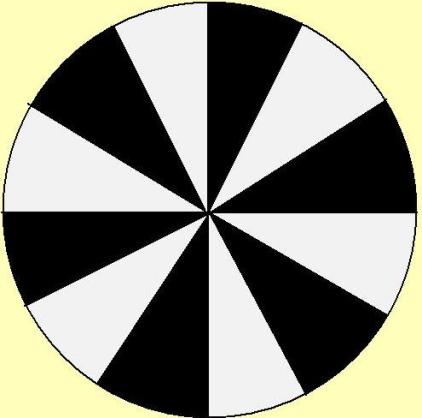 300
50
Б
х2
приз
250
100
шанс
200
150
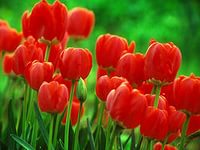 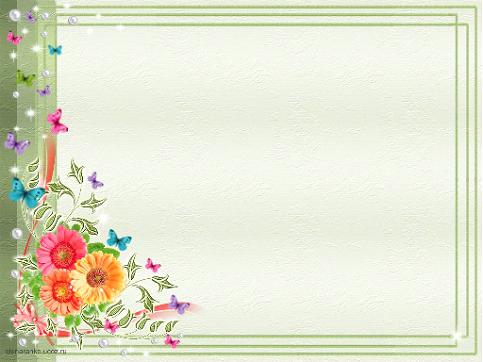 II ТУР
в  переводе  с  греческого  название  этого  цветка  звучит  как  «цветок  дождей».  Его  родиной  считается     
                         Ближний  Восток.
г
и
а
ц
и
н
т
+
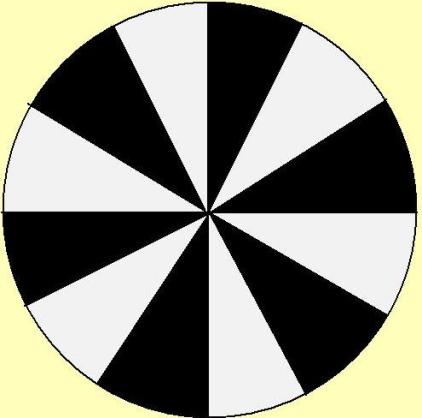 300
50
Б
х2
приз
250
100
шанс
200
150
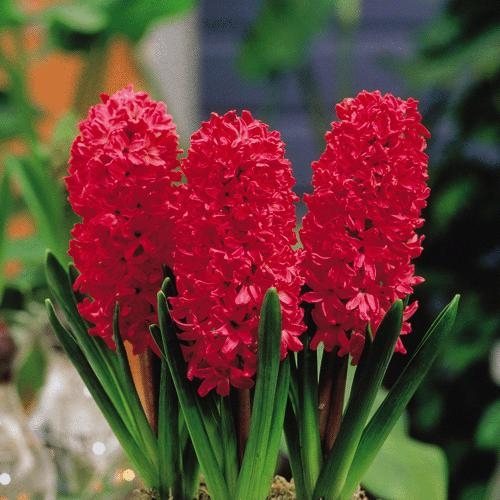 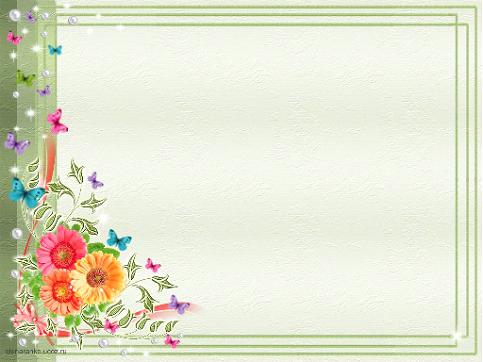 III ТУР
В  НАРОДЕ  ЭТОТ  ЦВЕТОК  НАЗЫВАЮТ  БОБЫЛЬНИКОМ,  ПЕРЕПОЛОХОМ,  ЗВОН-ТРАВОЙ.
В
А
С
И
Л
Ё
К
+
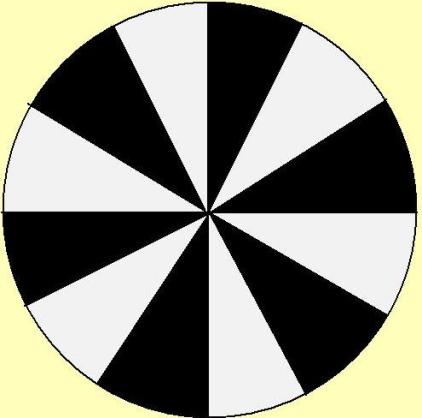 300
50
Б
х2
приз
250
100
шанс
200
150
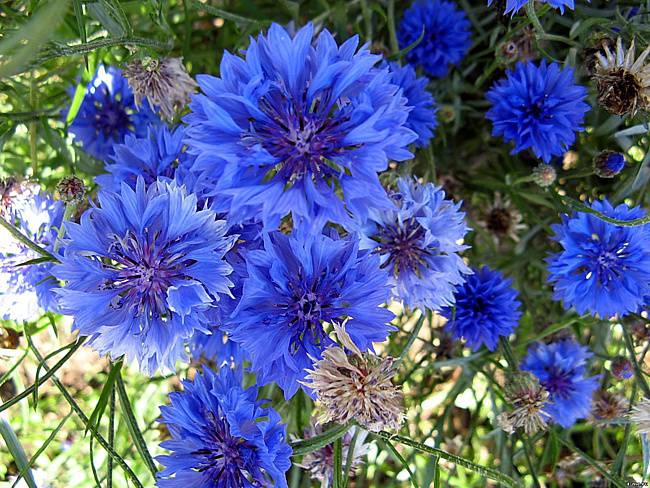 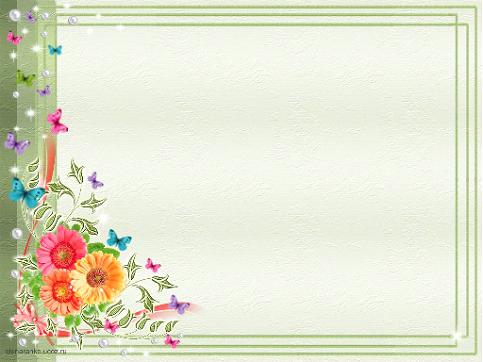 ФИНАЛ
Какой цветок в старину на Руси называли «одолень-трава»?
Какой цветок в старину на Руси называли «одолень-трава»?
К
У
В
Ш
И
Н
К
А
+
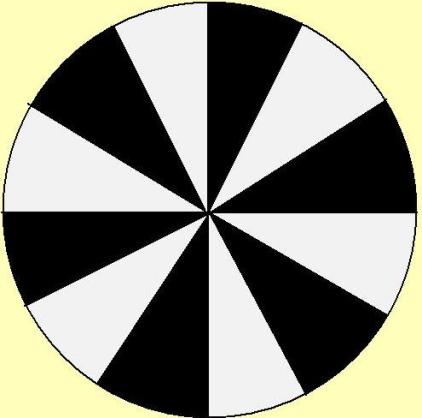 300
50
Б
х2
приз
250
100
шанс
200
150
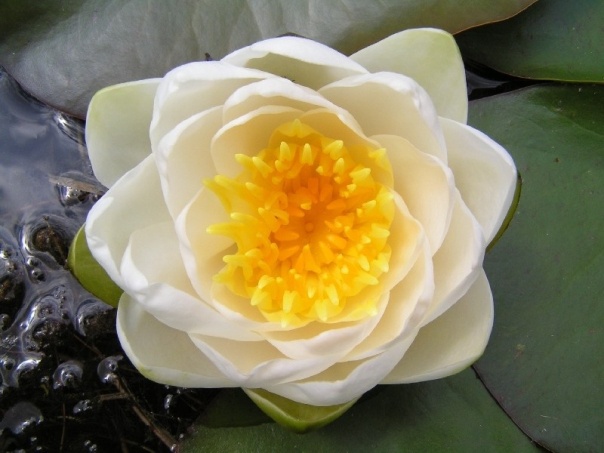 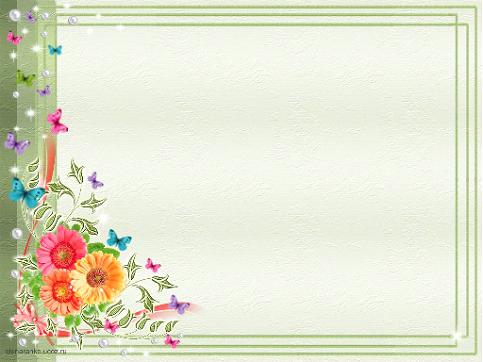 СУПЕРИГРА
В цветках этого цветка много сладкого сока – нектара. Цветки окрашены по-разному. Одни – розовые, другие фиолетовые, а третьи – совсем синие. Розовые цветки бывают, когда только распустятся. Пройдет немного времени, и из розовых они станут сначала фиолетовыми, а В цветках этого цветка много сладкого сока – нектара. Цветки окрашены по-разному. Одни – розовые, другие фиолетовые, а третьи – совсем синие. Розовые цветки бывают, когда только распустятся. Пройдет немного времени, и из розовых они станут сначала фиолетовыми, а потом синими. Такое растение с разноцветными цветами легче заметить шмелям. Листья покрыты особыми волосками – оттого они и кажутся немного шероховатыми. Эти волоски, как шерстяная одежда, защищают растение от весенних холодов. потом синими. Такое растение с разноцветными цветами легче заметить шмелям. Листья покрыты особыми волосками – оттого они и кажутся немного шероховатыми. Эти волоски, как шерстяная одежда, защищают растение от весенних холодов.
М
Е
Д
У
Н
И
Ц
А
+
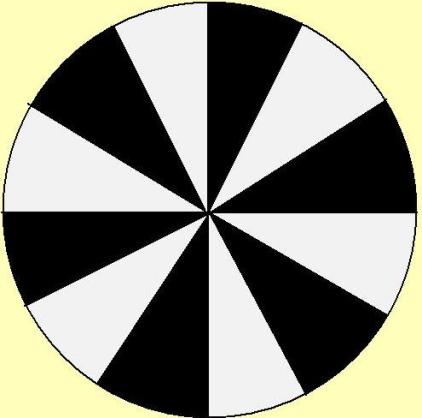 300
50
Б
х2
приз
250
100
шанс
200
150
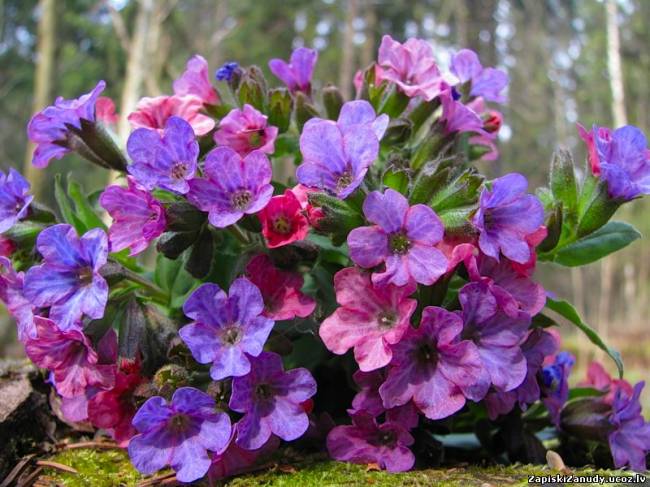 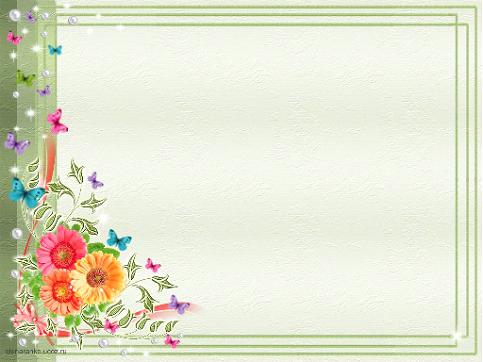 Молодцы!